Podziały w KościeleDążenie do jedności chrześcijanI / 20
Co łączy wszystkich chrześcijan ?
Chrzest w imię Trójcy Świętej
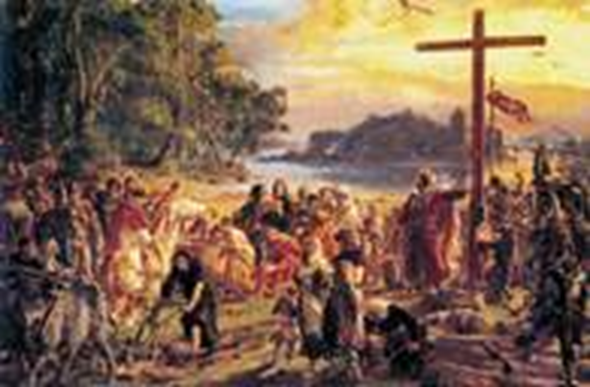 „Dana Mi jest wszelka władza 
w niebie i na ziemi.
 Idźcie więc i nauczajcie 
wszystkie narody, 
udzielając im chrztu w
 imię Ojca i Syna, i Ducha Świętego. 
                  Mt 28, 18-19
Wspólna wiara 
w Jezusa Chrystusa – Syna Bożego,
 który stał się człowiekiem 
dla naszego zbawienia
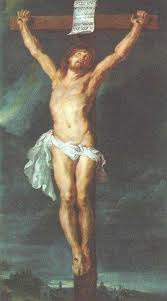 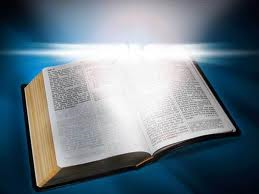 Pismo św.
Od początku istnienia Kościoła  pojawiały się  kwestie sporne 
dotyczące 
wyjaśniania istotnych spraw
 na temat wyznawanej wiary
Sobór – zgromadzenia biskupów, 
na których rozstrzygano , jak należy wierzyć, żeby nie wykrzywić nauki Jezusa
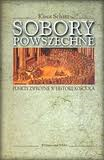 Pierwszy  sobór
 w Jerozolimie 
 w 49 r. zwołany
 przez Apostołów.
Dotyczył  sporu wokół
sposobu przyjmowania  pogan 
do wspólnoty Kościoła
Chrześcijanie wywodzący się z Judaizmu  żądali, aby 
Pogan ( ci, którzy nie byli Żydami) przed chrztem obrzezano
 i zobowiązano do przestrzegania Prawa Mojżeszowego
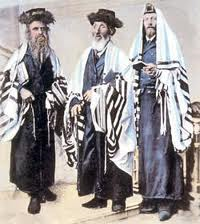 Na soborze przyjęto rozwiązanie Św. Pawła i Barnaby, 
żeby pogan przyjmujących chrzest 
nie obciążać 
przepisani  judaistycznymi
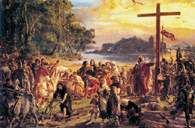 Herezja - rozłam w Kościele  spowodowany 
                 przez poważne i podtrzymywane 
                 z uporem błędy w wierze.

Schizma - rozłam w Kościele, zerwanie
                  łączności z papieżem.

Ekskomunika - wyłączenie ze wspólnoty
                            Kościoła.
Ariusz   głosił, że 
Jezus nie jest Bogiem

Odp.    Sobór w Nicei 325 r. 
 - broni Bóstwa Jezusa Chrystusa
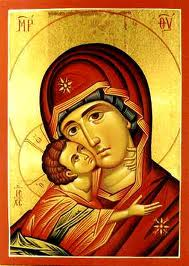 Nestoriusz głosił, że
 Maryja urodziła człowieka, 
w którego potem wszedł Bóg.
( Kościół nestoriański – dziś gr. w Iranie,Irak,Syria)

odp.    Sobór w Efezie 431 r.
 – Jezus jest Bogiem
i człowiekiem w jednej osobie
Theotokos

Dei Genitrix

 (Boża Rodzicielka)
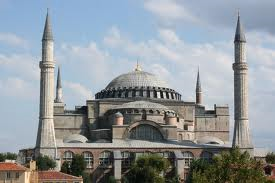 Konstantynopol , 
 Hagia Sofia 16 lipca 1054 r.
Wielka schizma Wschodnia
Konflikt między
Wschodem, a Zachodem  dotyczył:
• charakteru i władzy papieskiej
•rywalizacji kulturowo –politycznej w Kościele:
   wpływy greckie na Wsch. i łacińskie na Zach.
• Zależność polityczna ludzi Kościoła 
(np. patriarcha Konstantynopola był mianowany    
                                                           przez cesarza)
• Wzajemne ekskomuniki ( odwołane w 1965 r. )
Reformacja
Wittenberga, 31 października 1517 r.
Augustiański mnich , doktor teologii Marcin Luter przybił 95 tez do drzwi     katedry
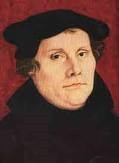 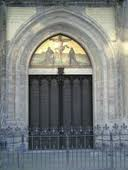 Kryzys w Kościele łacińskim:
upadek jego autorytetu moralnego
zeświecczenie duchowieństwa
niski poziom  wykształcenia teologicznego
angażowanie się papiestwa w politykę
Słuszny początkowo opór Lutra – przy braku
 dobrej woli szukania porozumienia,
doprowadził do ekskomuniki twórcy reformacji

REZULTAT:  
Luter odrzucił   •   papieski autorytet
	         •  większość sakramentów
                 •  celibat
   		 •  życie zakonne 
  	         •  Trójcę Świętą

Oparł wiarę jedynie na Piśmie św.
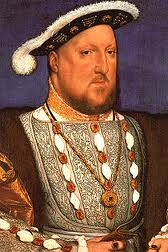 Do sporu teologicznego 
dołączyli się władcy świeccy.
Chcieli osłabić cesarza –
 zwolennika papieża
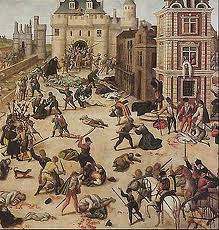 Efekt:
Krwawe wojny religijne ogarnęły  Niemcy,   Francję, 
Niderlandy,  Szwajcarię
Noc św. Bartłomieja
Od Kościoła katolickiego odpadły (stały się protestanckie):
•  Kraje skandynawskie 
•  Niderlandy Północne ( Holandia )
•  Anglia – król Henryk VIII 
                ogłosił się najwyższym    
                zwierzchnikiem Kościoła
Protestantyzm zyskał wielu zwolenników w: • Niemczech
• Francji
• Szwajcarii
• Czechach
• Polsce
U podstaw rozłamu leży 
grzech ludzki
słabości, egoizm, 
chęć dominacji
 czy postawienia na swoim.

Winę za rozłam chrześcijaństwa ponoszą
zarówno protestanci, jak i sami katolicy
Większości z tamtych rozłamów  można było zapobiec.
Wystarczyła dobra wola i chęć porozumienia
Dziś  chrześcijanie rożnych wyznań     
                     prowadzą
dialog ekumeniczny -  wspólne 
        szukanie prawdy o Kościele.
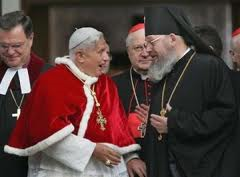 Kościół katolicki usunął z języka pojęcia 
”heretyk”,  „ innowierca” – zastąpiono 
                                              „brat  odłączony”
Dialog   w praktyce :
Zwrócenie się do Odkupiciela  świata jako źródła pojednania
Wspólne uznanie naszej grzesznej  kondycji
Modlitwa o to, by Chrystus zjednoczył swój Kościół
wymiar wertykalny ( pionowy
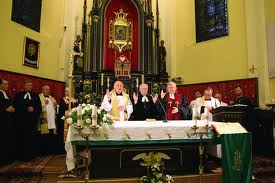 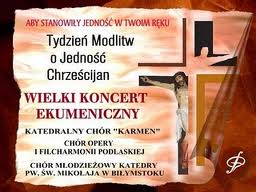 Wymiar horyzontalny:
• Spotkania ekumeniczne
• Wymiana myśli
• Wymiana darów właściwych dla danej wspólnoty 
• Działalność charytatywna,
Co o chrześcijaństwie myślą ludzie 
nie wierzący w Chrystusa?
Pytania powtórzeniowe
1.  Co łączy wszystkich chrześcijan?
2.  Co to jest sobór? Czego dotyczył I sobór Jerozolimski?
Wyjaśnij co znaczą pojęcia : herezja, schizma ,   ekskomunika?
4.  Co znaczy Theotokos?
5.  Przyczyny  reformacji?
Jakie konsekwencje spowodowało włączenie się władców świeckich do sporów teologicznych?
7.  Które kraje po reformacji odpadły od Kościoła katolickiego?
W których krajach  po reformacji zakorzenił się   
     protestantyzm?
9.  Kto ponosi odpowiedzialność za rozłam w chrześcijaństwie?
10.  W czym wyraża się w praktyce dialog ekumeniczny?
Koniec
Oprac. mairim